Презентация 6-а класса МОУ СОШ №2 г. Углича на тему «Умная дорога в школу»2019г.
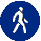 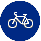 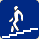 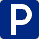 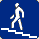 Чтоб жить, не зная огорченья,Чтоб бегать, плавать и летать,Ты должен правила движеньяВсегда и всюду соблюдать!
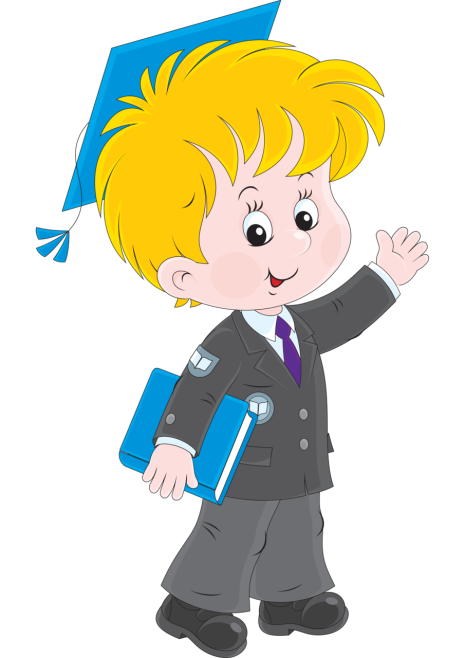 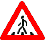 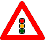 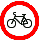 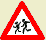 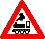 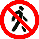 Причины несчастных случаев и аварий на улицах и дорогах
Переход дороги в неположенном месте
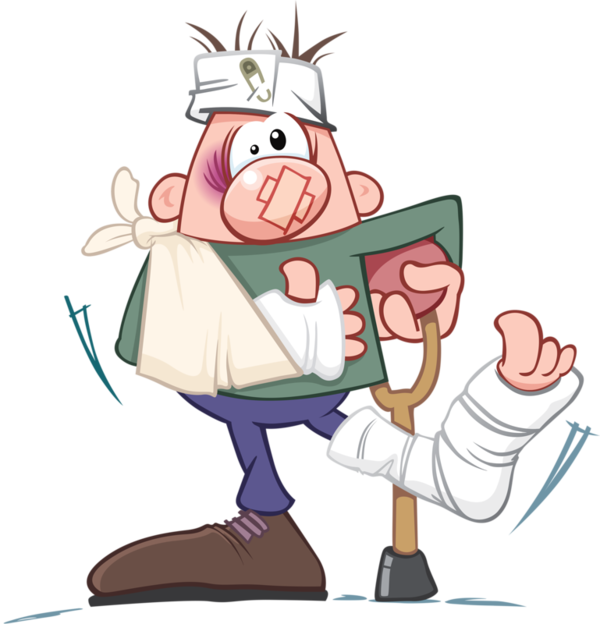 Неподчинение сигналам  регулирования
Ходьба по проезжей части по 
направлению движения транспорта
Неожиданный выход на проезжую часть 
дороги из-за стоящего транспорта,
Сооружений, зеленых насаждений
Игра на проезжей части
Когда спешишь ты в школу,Опаздываешь очень,А может, и не очень,А может быть, чуть-чуть,Одно ты помнить должен:Средь всех дорог на светеТы выбирай, конечно,Лишь безопасный путь.
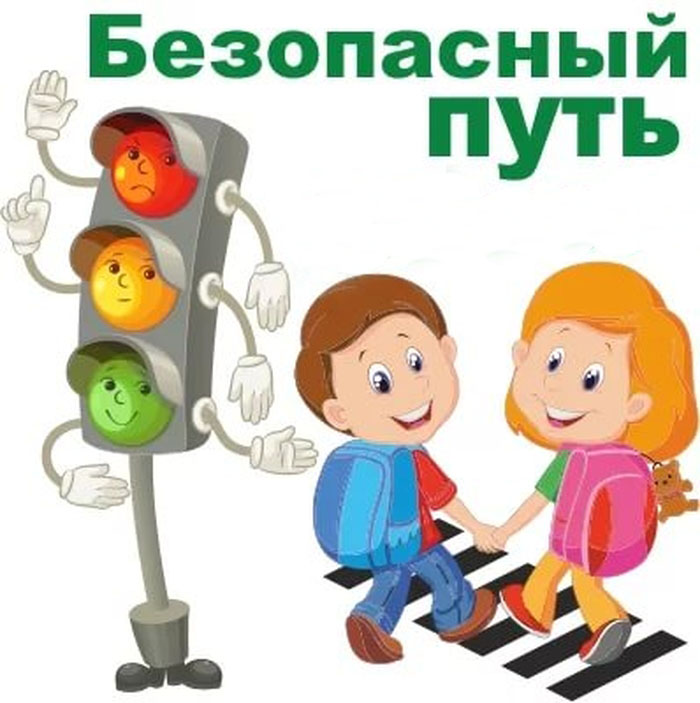 Моя дорога в школу
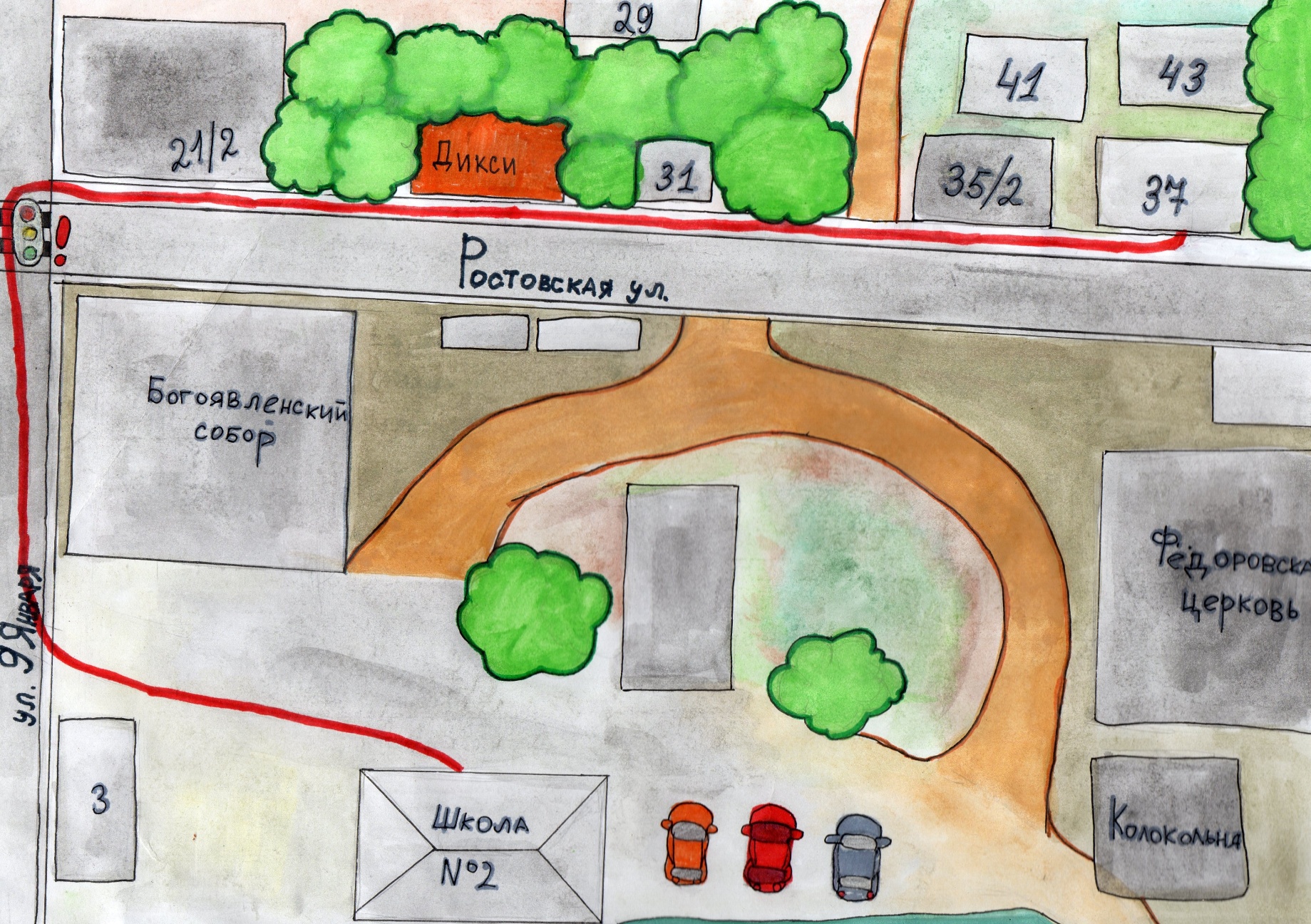 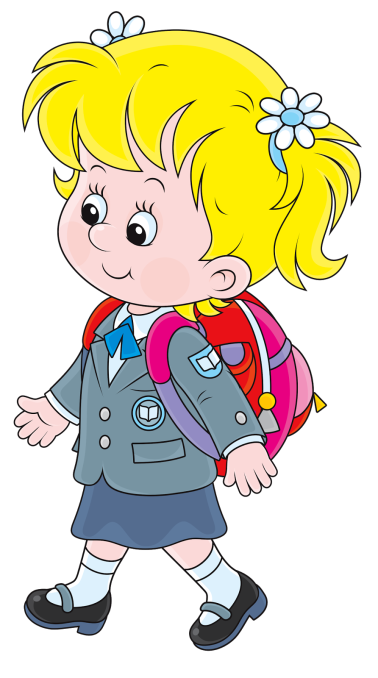 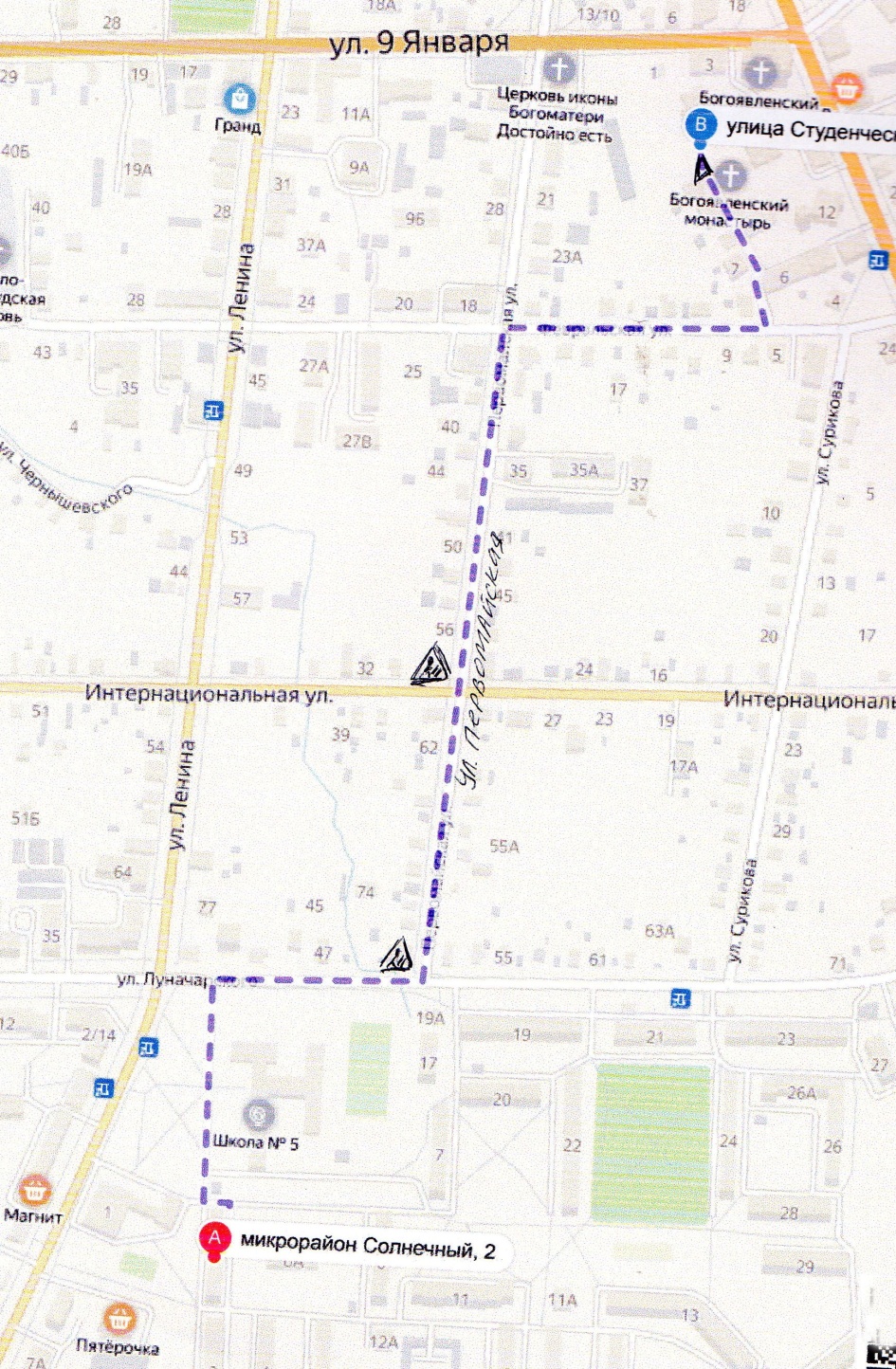 Я иду этим путём
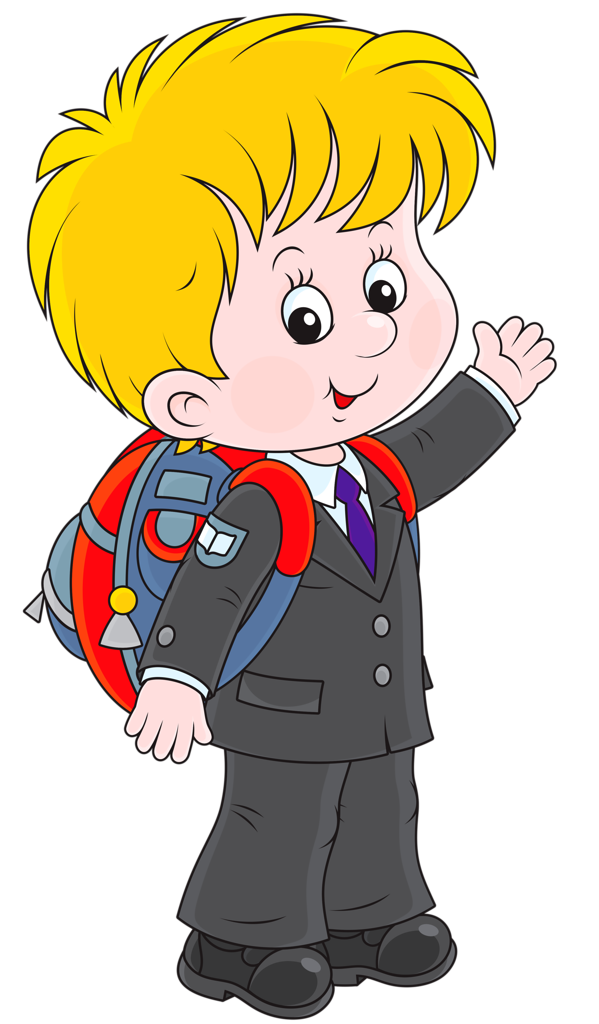 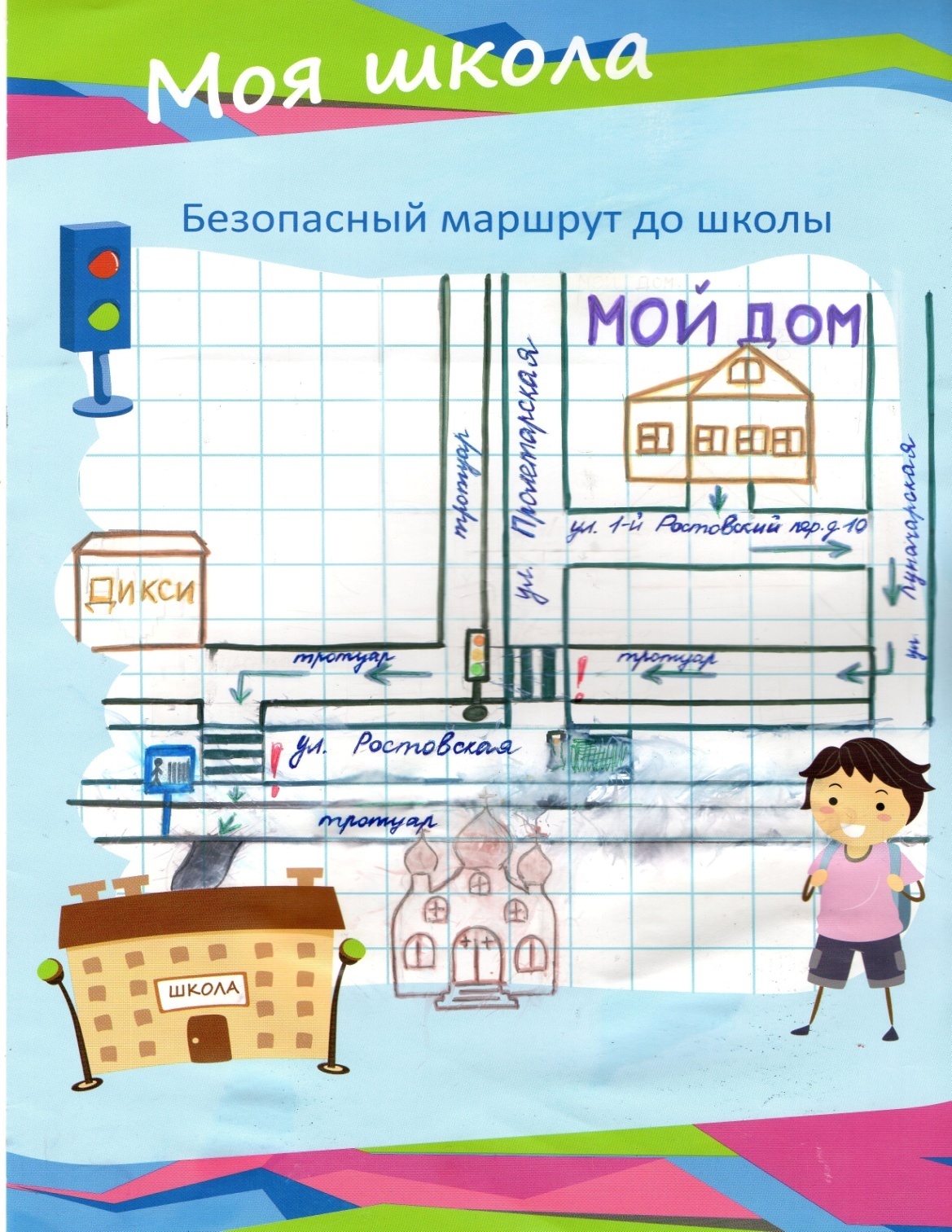 Мой маршрут от дома до школы
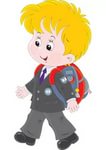 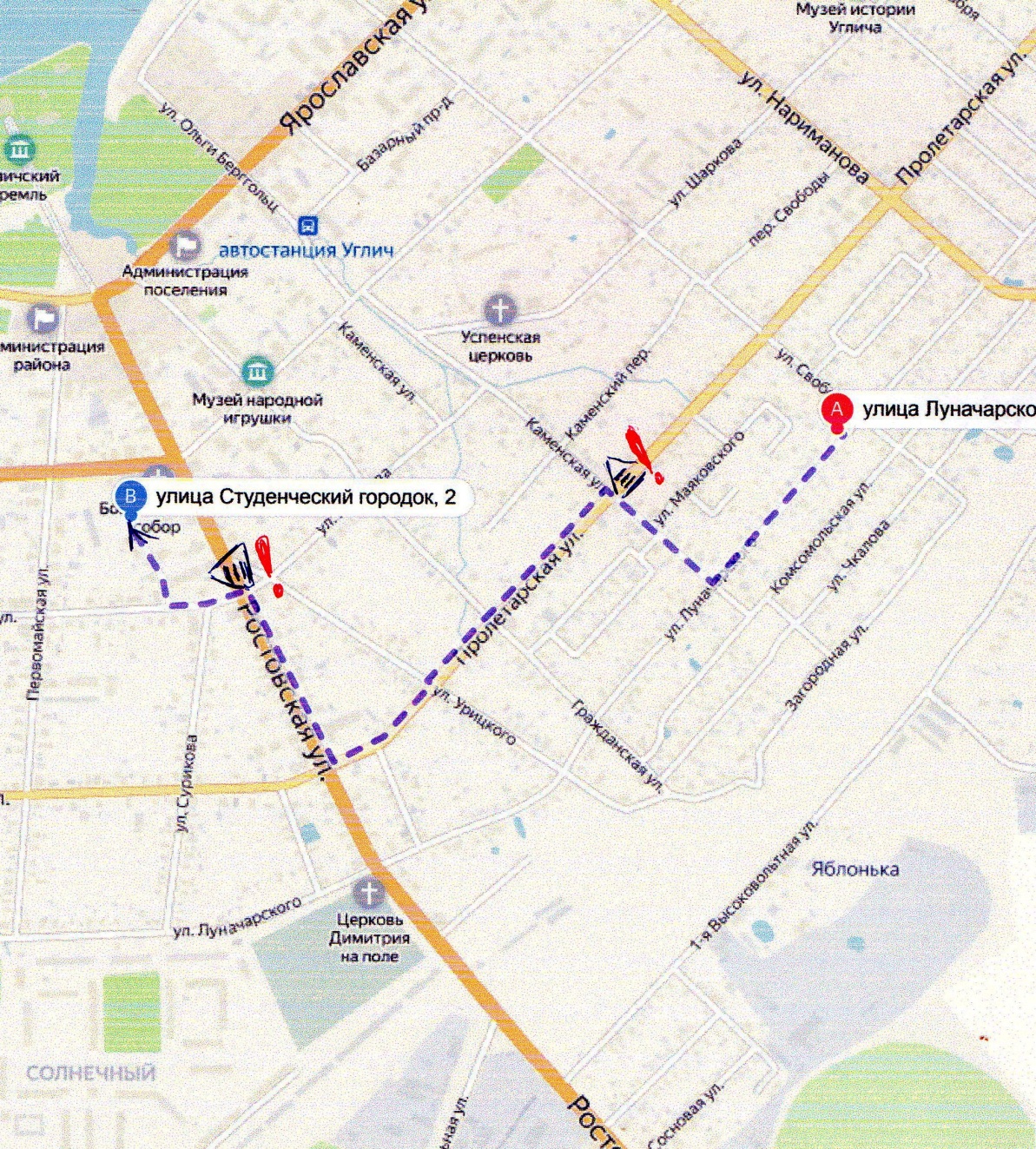 Вот моя дорога в школу
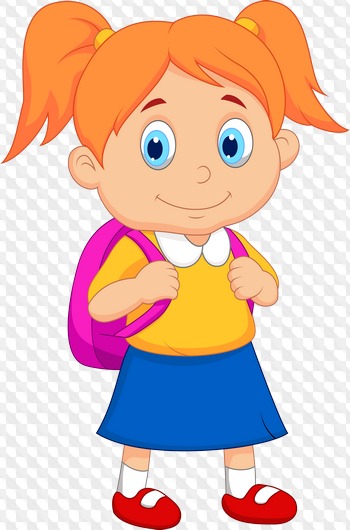 Мы часто ходим
 в школу вместе
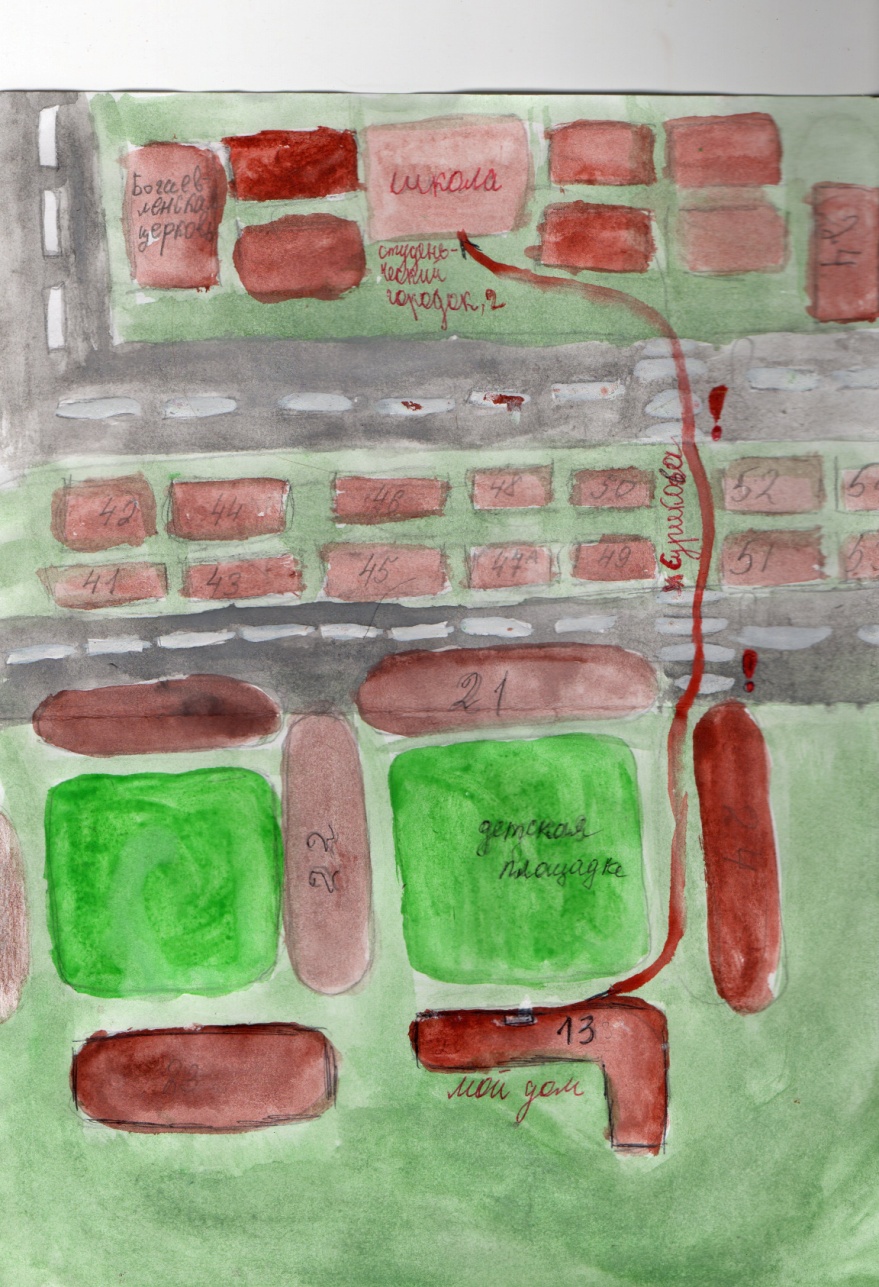 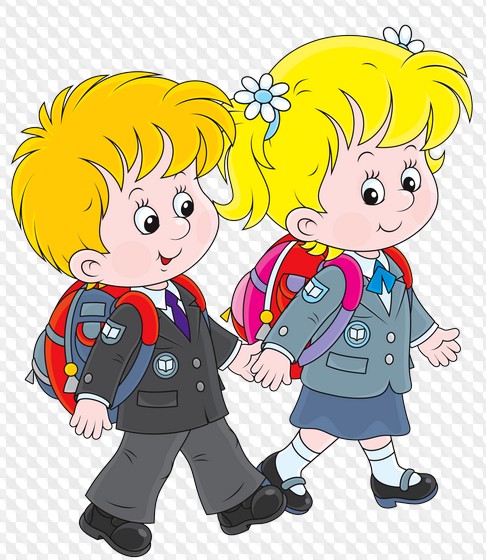 Советы по ПДД для друзей
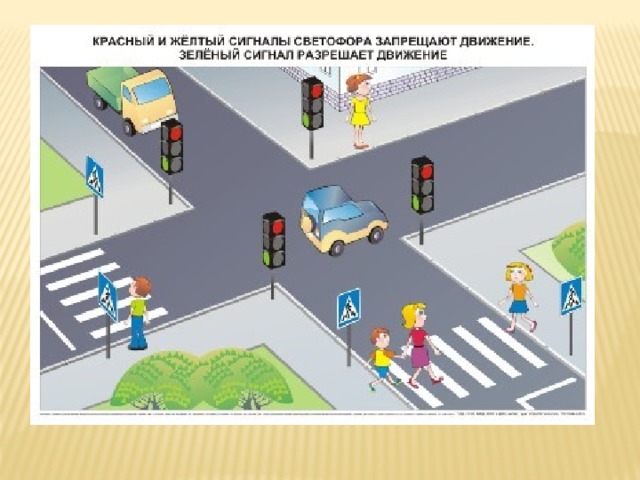 Если ты гуляешь просто,
Все равно вперед смотри.
Через шумный перекресток
Осторожно проходи!
Переход при красном свете-
Запрещается!
При зеленом даже детям-
Разрешается!
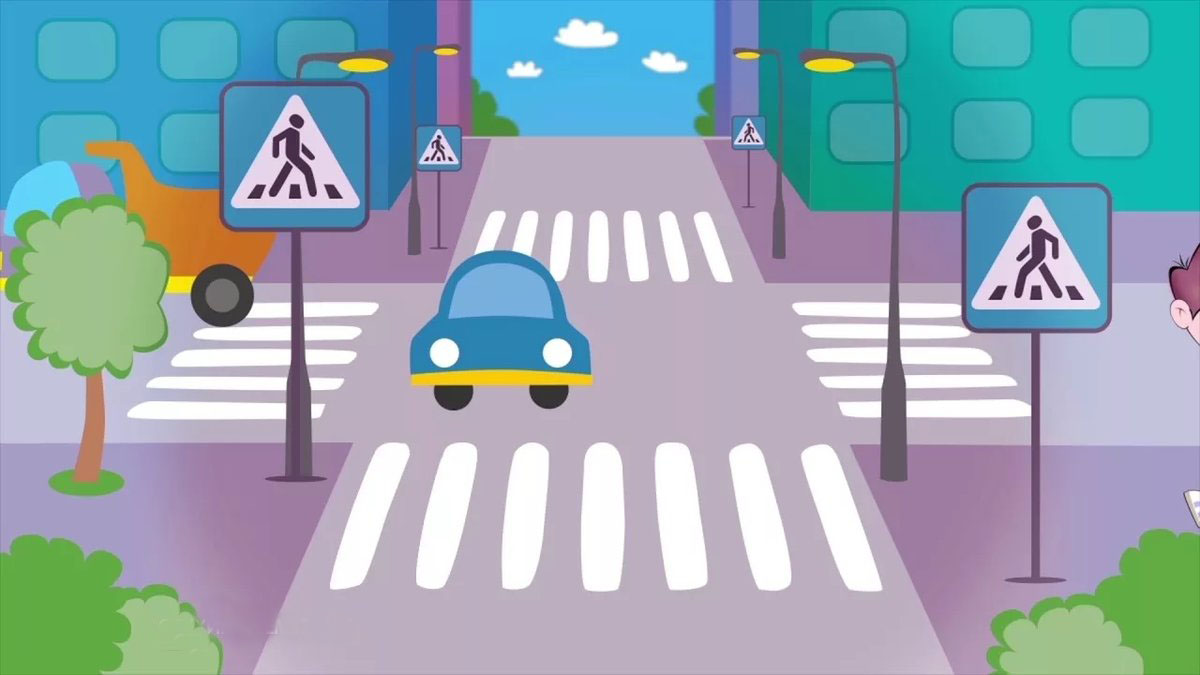 Переходите  дорогу  только по пешеходному переходу.
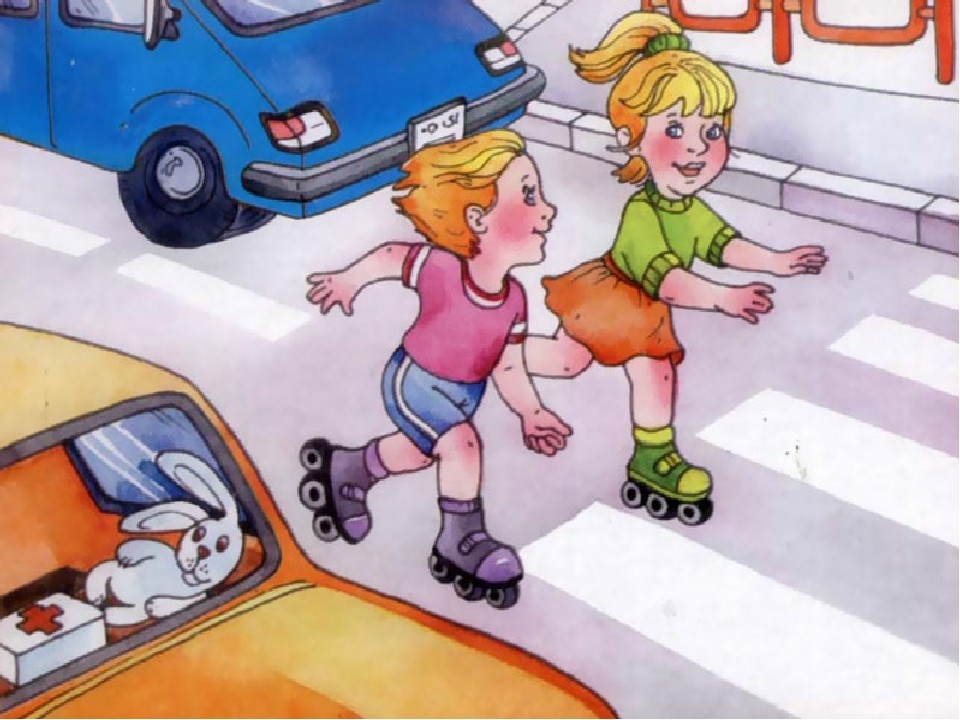 Чтоб не было несчастья,Запомните , друзья, 
Что на проезжей части играть нельзя!
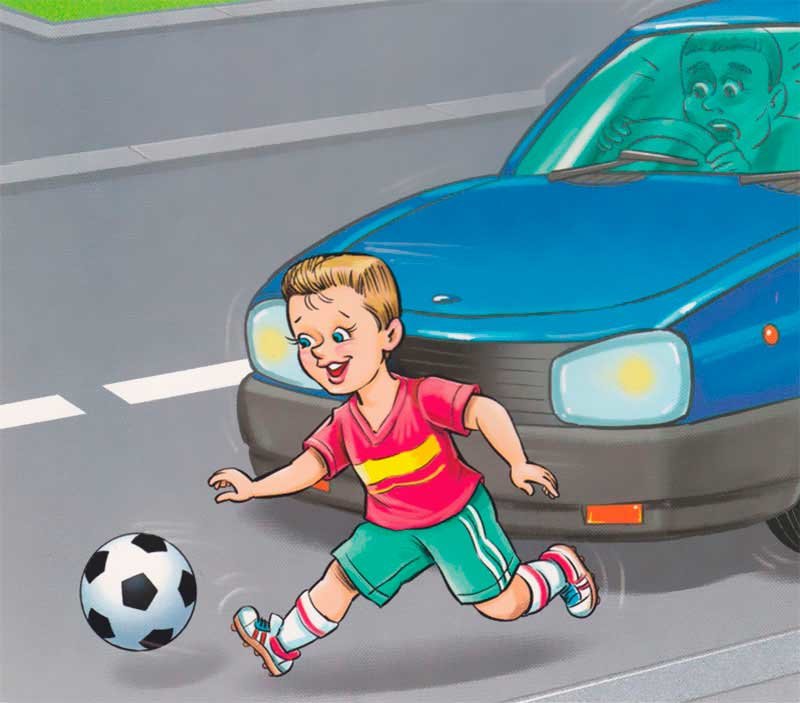 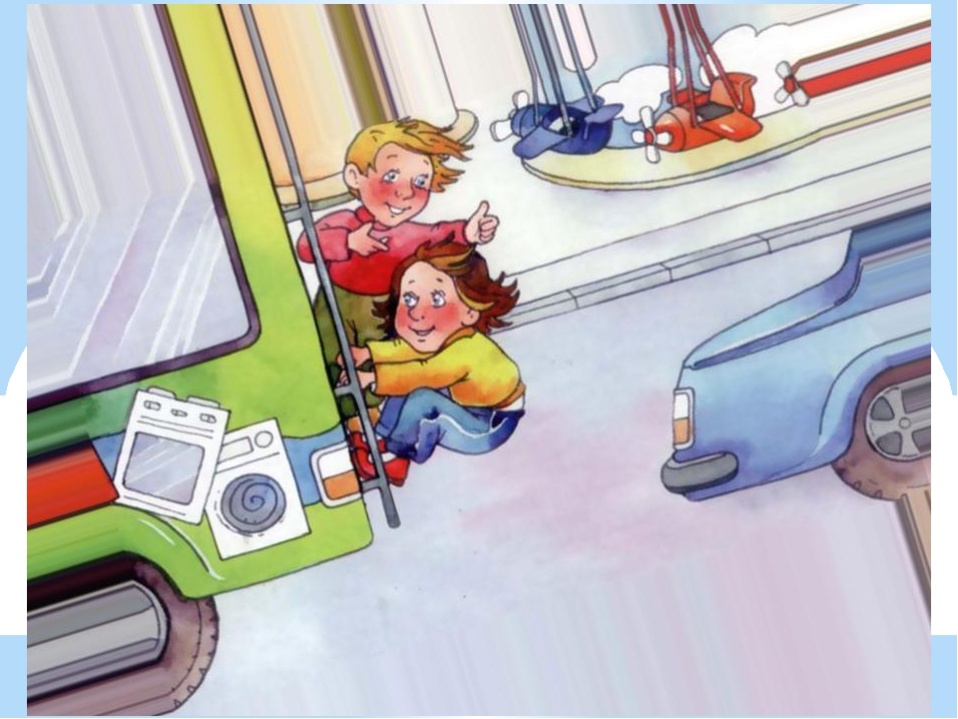 На улице будьте внимательны,
 дети!И твердо запомните правила
 эти !!!
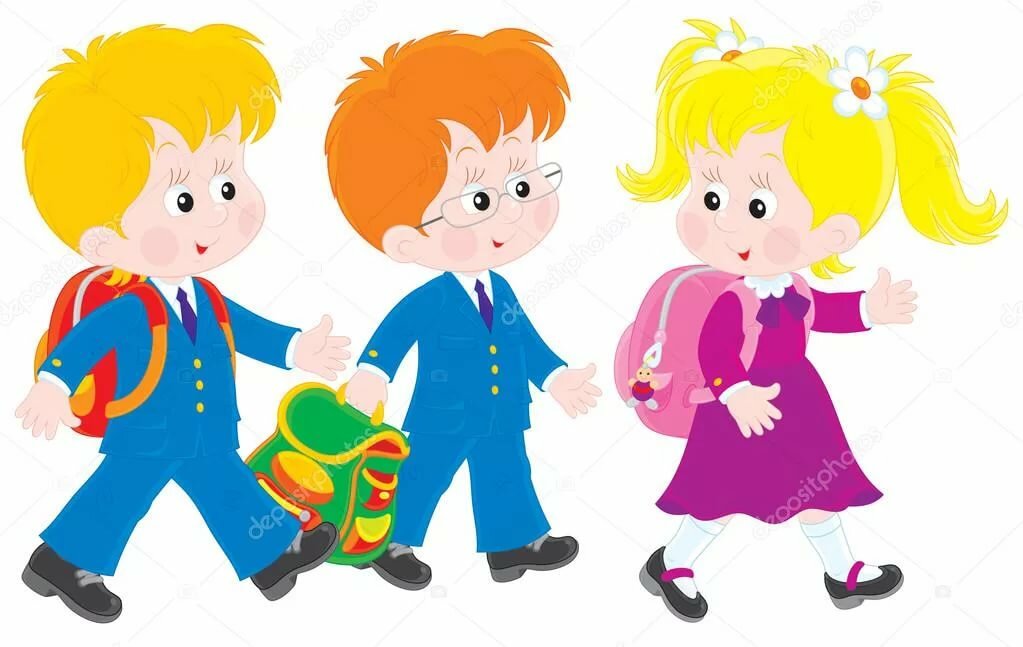 Девиз у нас есть
 нужный :   «Чтоб проблем не знать, Правила дорожного движения  Надо с детства соблюдать!»
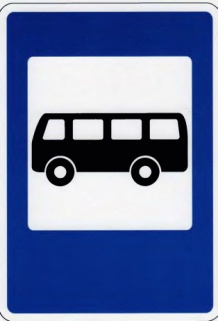 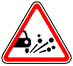 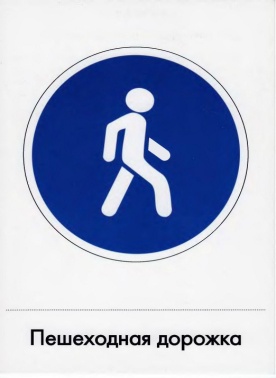 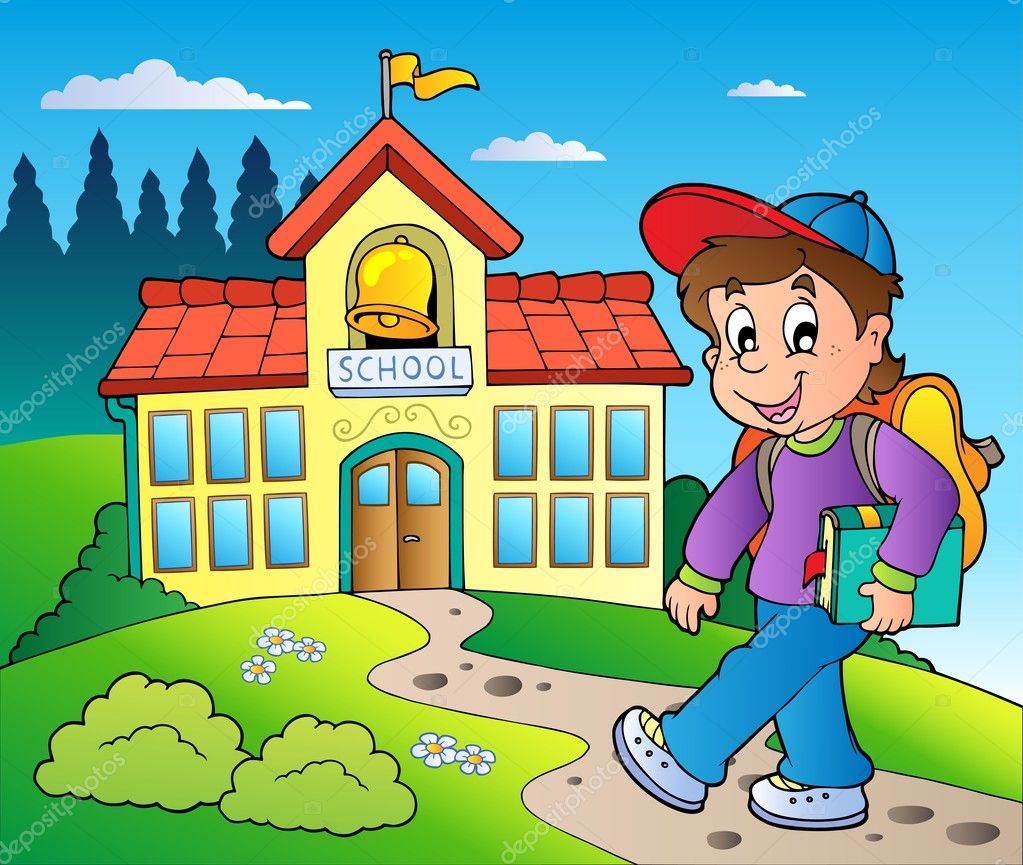 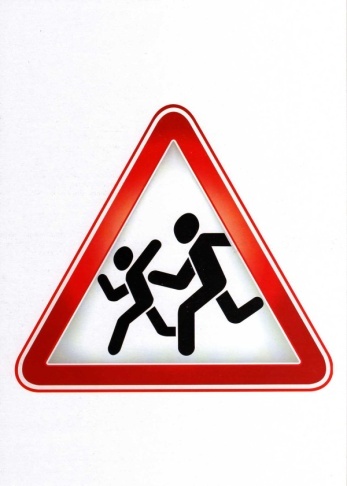 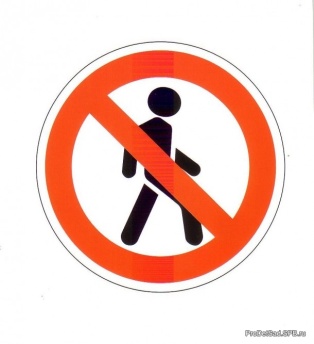 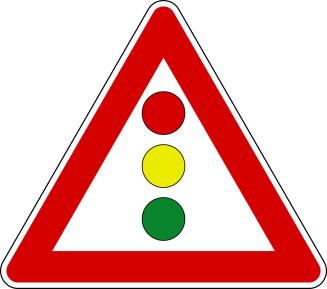 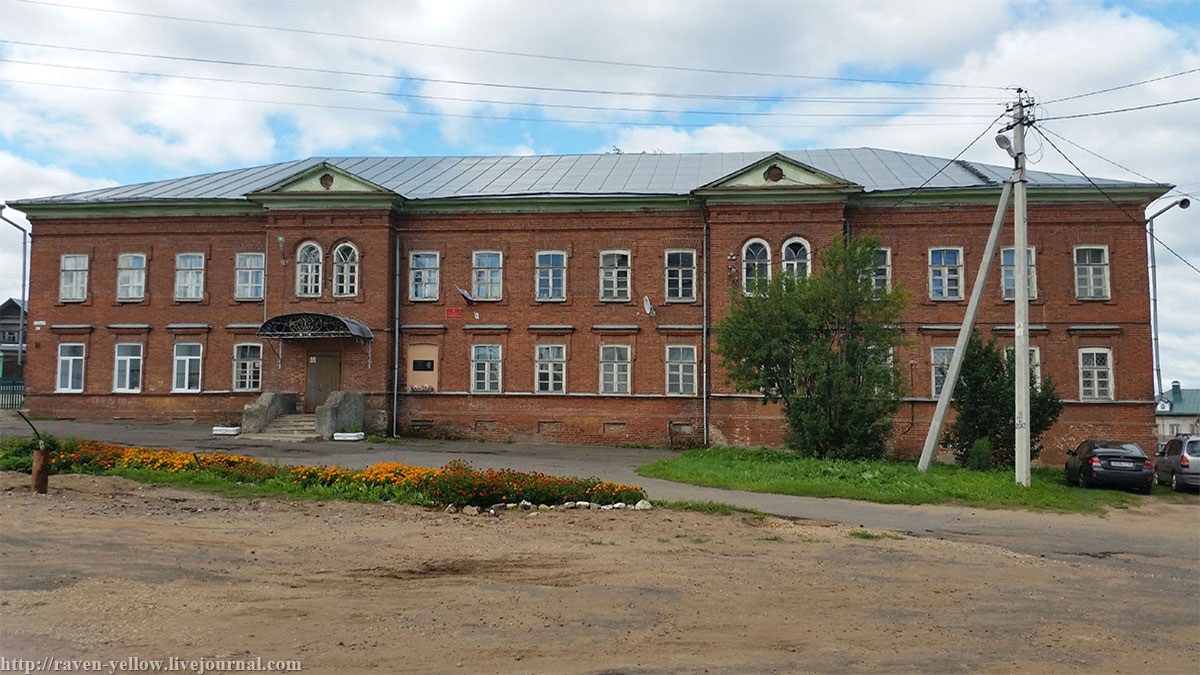 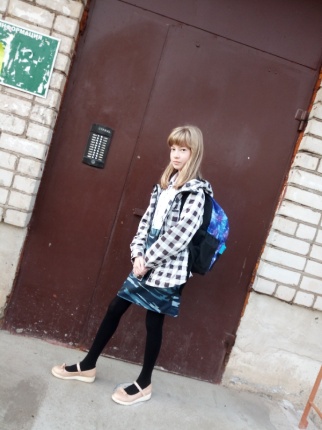 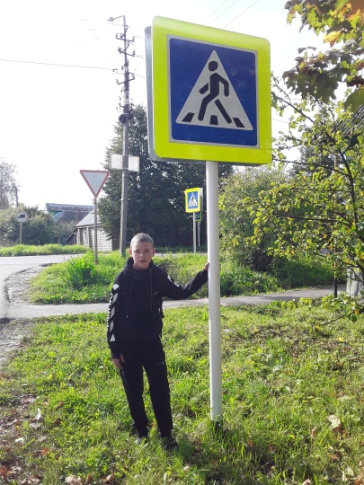 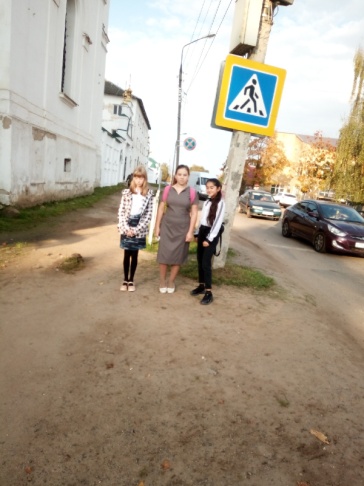 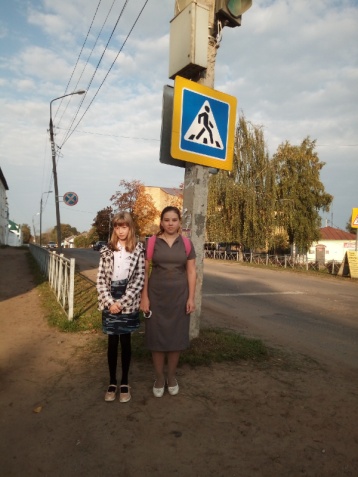 Желаем вам счастливого пути!